Урок по музейной педагогике  для 1 класса               
ГБОУ гимназия № 1358  г. Москва
(учитель Терентьева  Надежда Павловна)
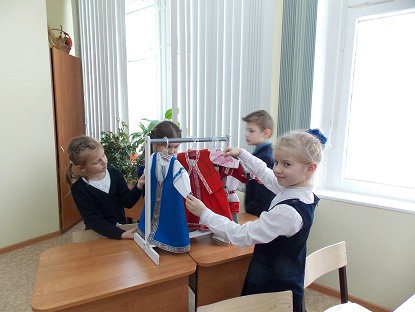 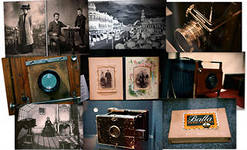 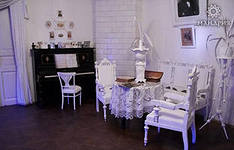 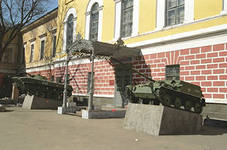 МУЗЕЙ -
учреждение, где собирают, изучают и хранят предметы, памятники истории и культуры.
Тема урока:  

 «История Митино»
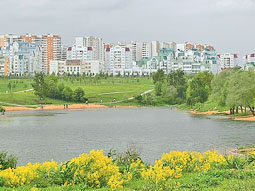 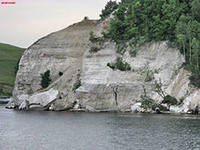 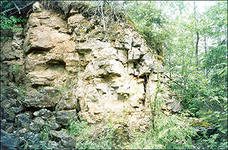 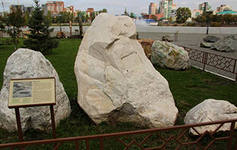 ИЗВЕСТНЯК -
горная порода, состоящая из глинистых и песчаных частиц.
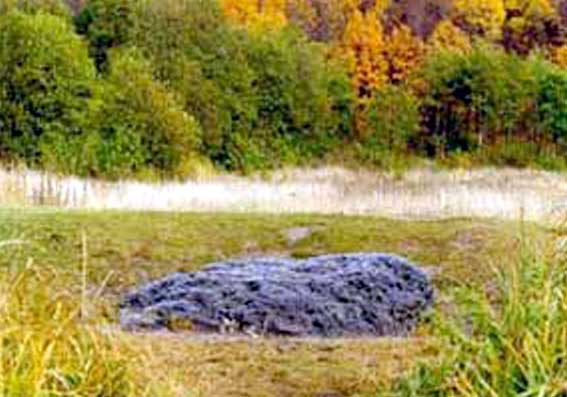 УГРО-ФИННЫ, 
поселившиеся в этой местности.
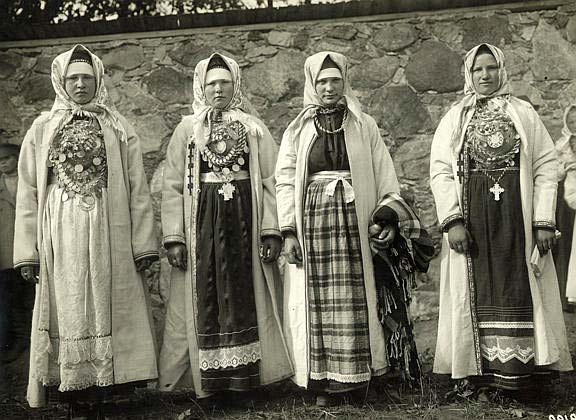 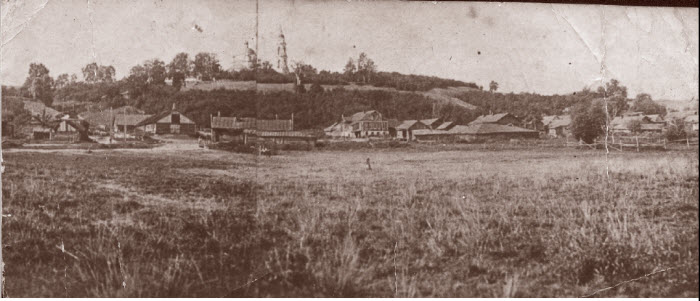 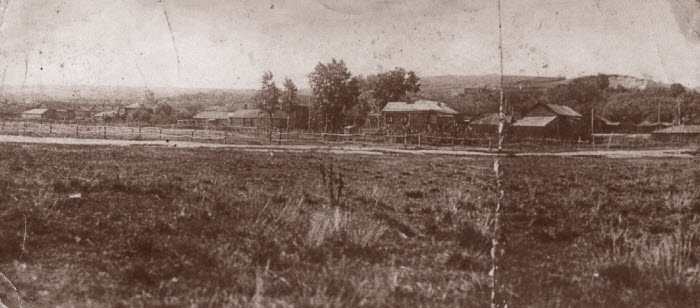 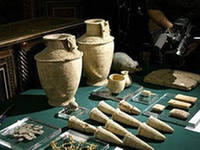 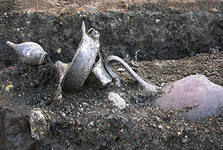 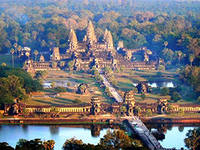 Древний –
.
существовавший или возникший в отдаленном прошлом, очень давний.
Тема урока:  
«История		        		  Митино»
древнего
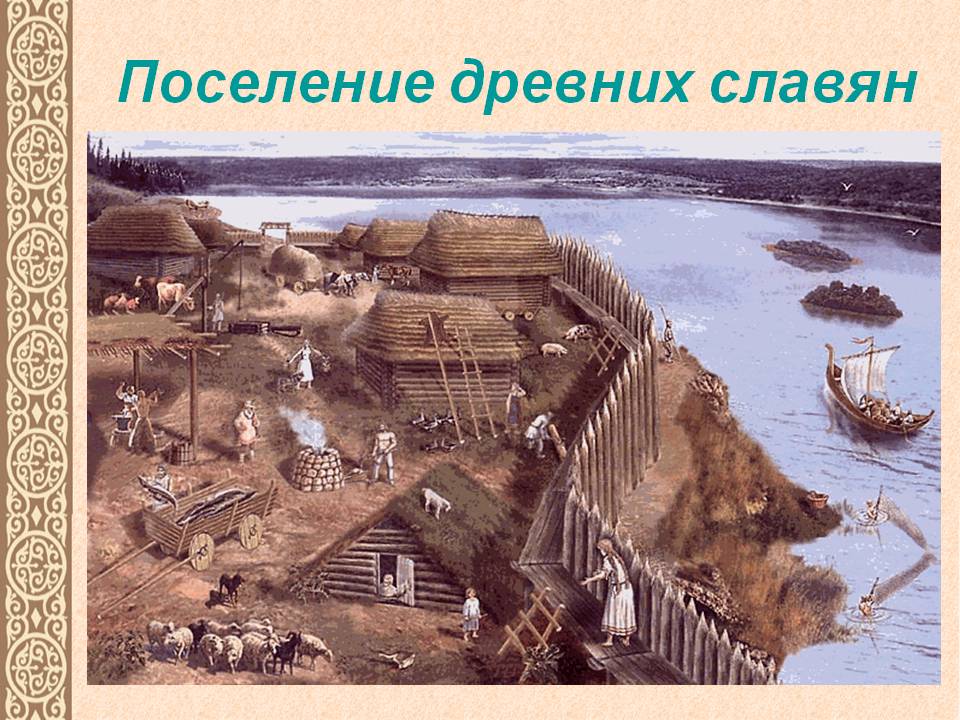 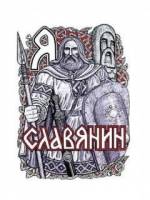 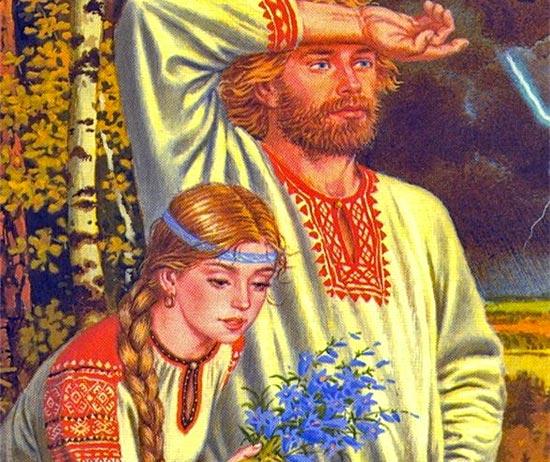 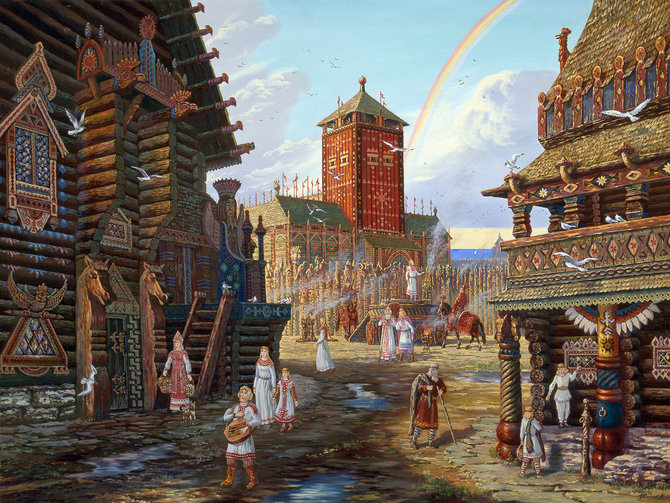 Славяне
СЛАВЯНЕ древние — большая группа племен, предки современных славянских народов,  говоривших на разных языках.
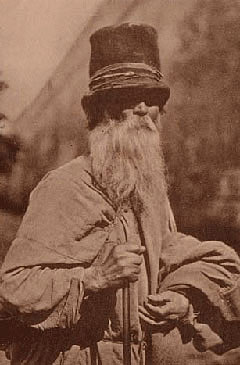 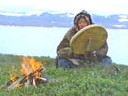 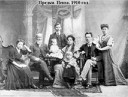 Предок -
предшественник по роду, а также соотечественник из прежних поколений.   
Родители.
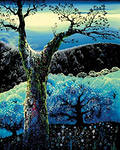 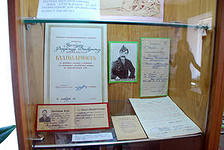 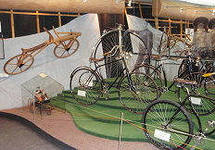 Экспонат -
предмет  выставленный напоказ, для обозрения в музее или на выставке.
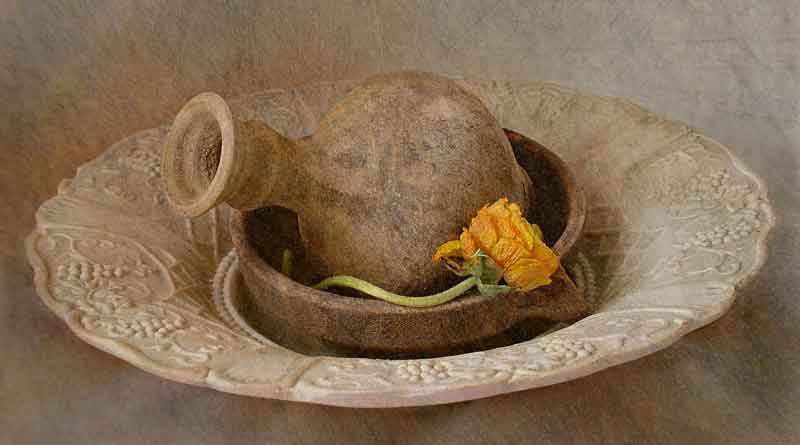 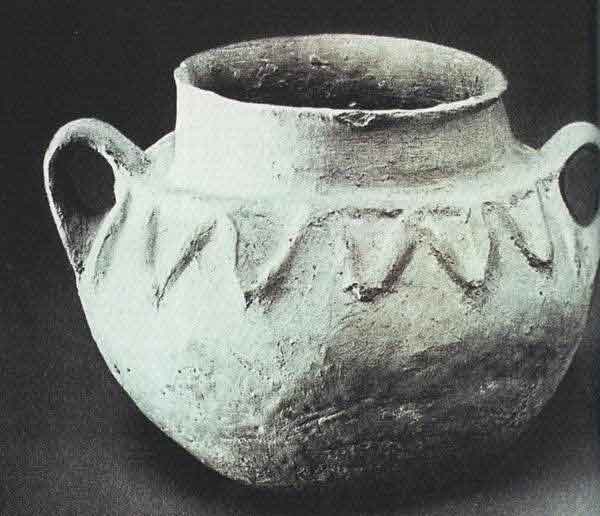 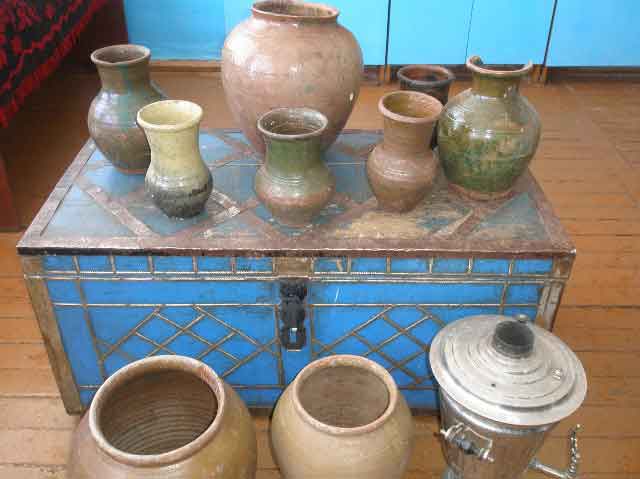 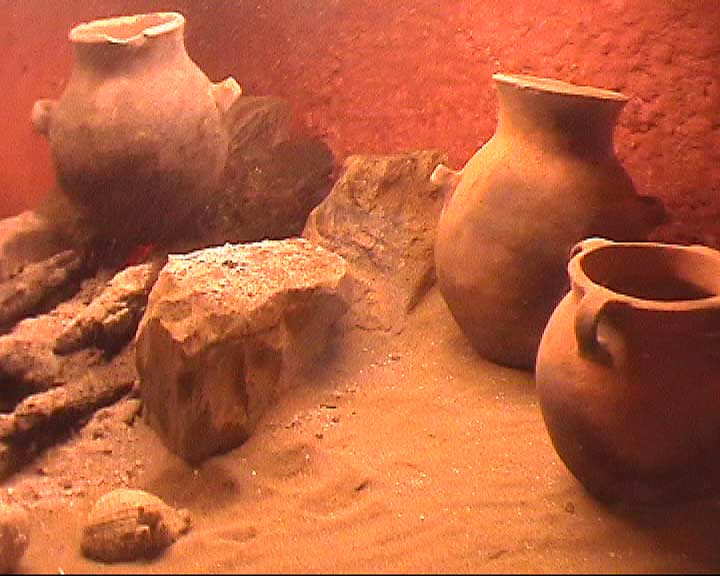 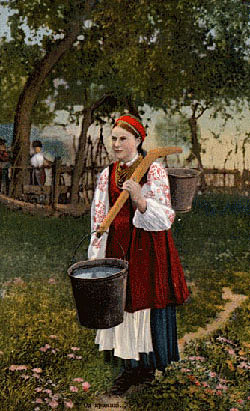 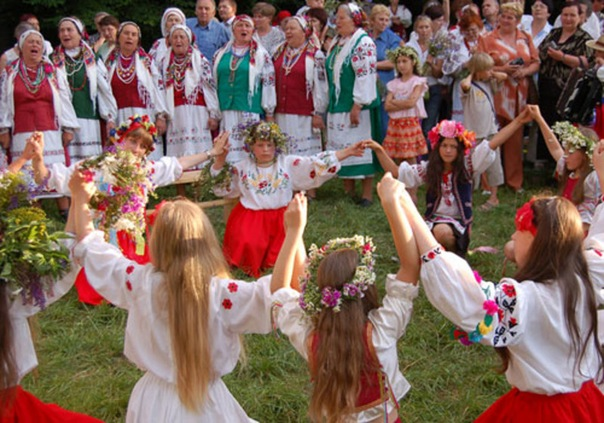 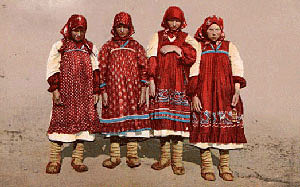 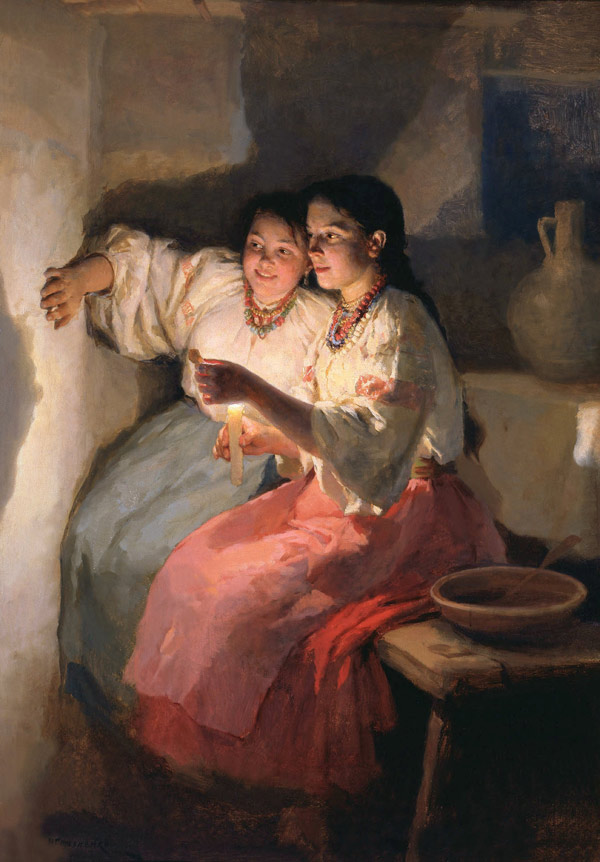 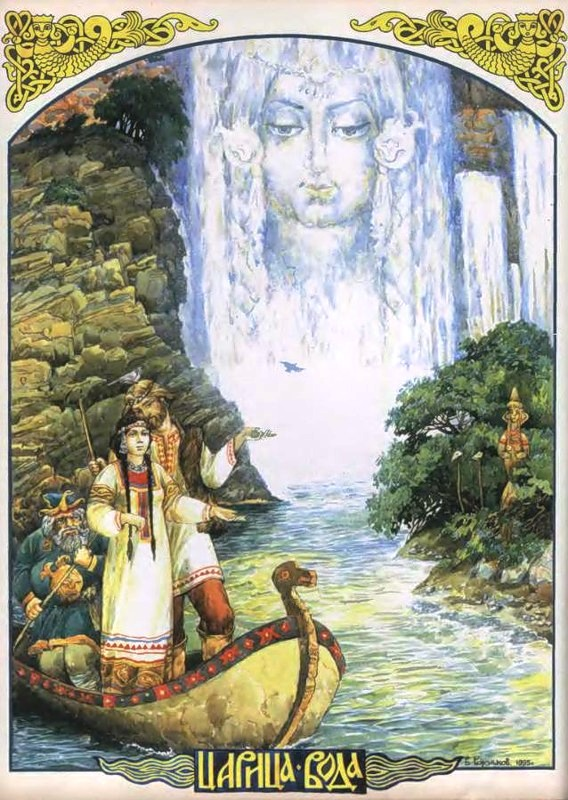 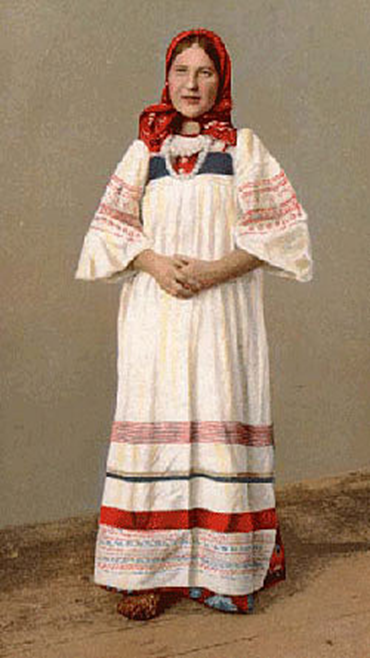 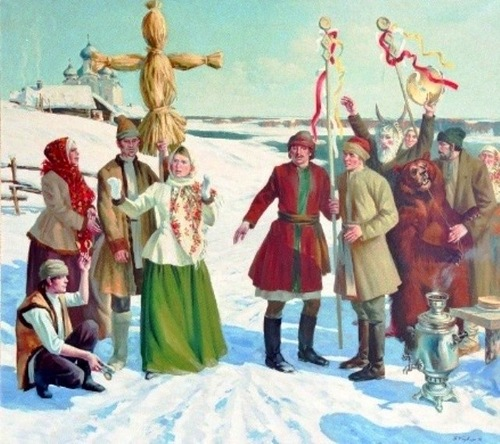 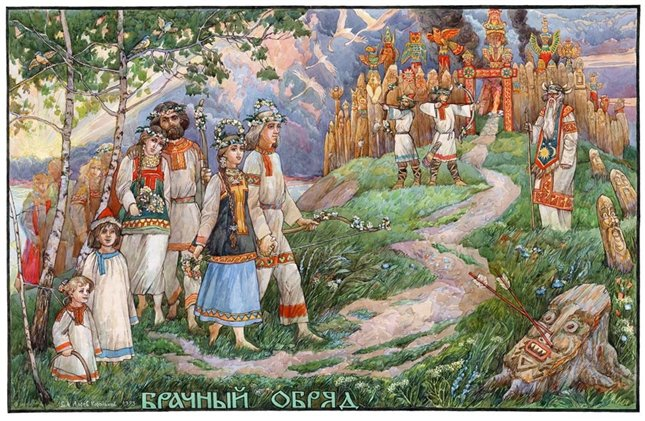 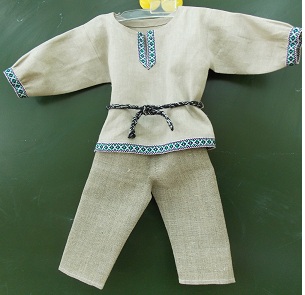 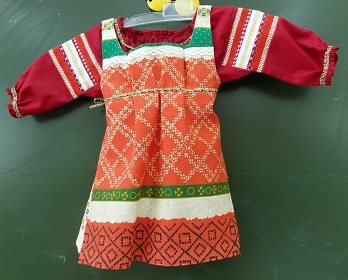 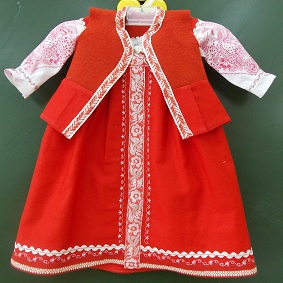 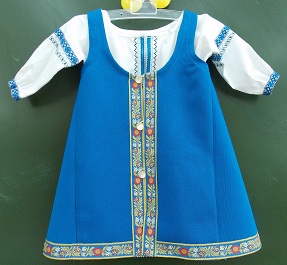 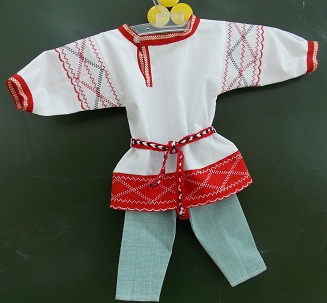 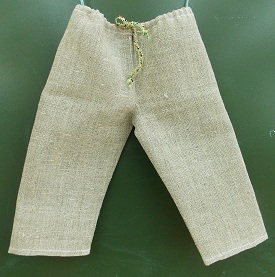 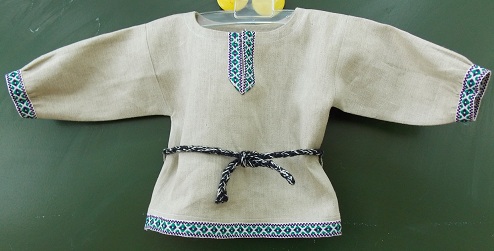 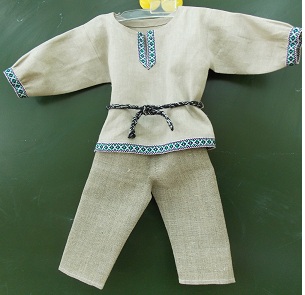 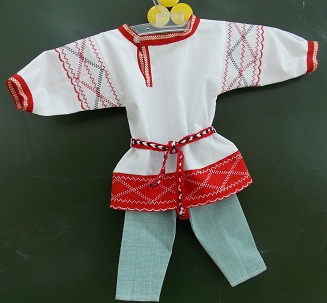 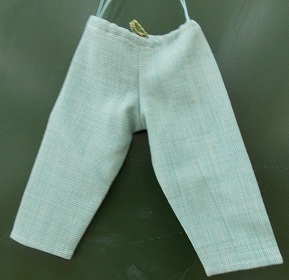 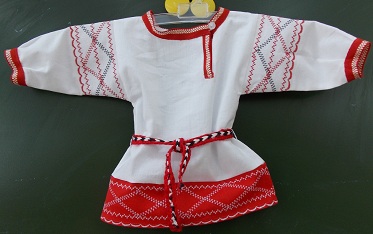 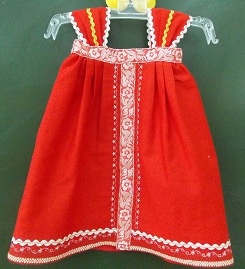 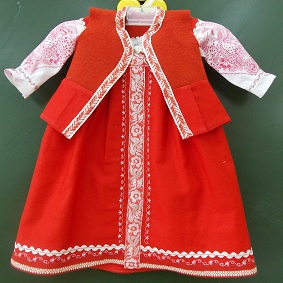 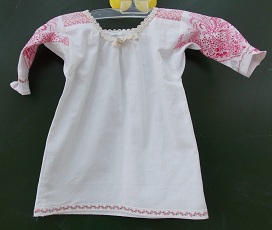 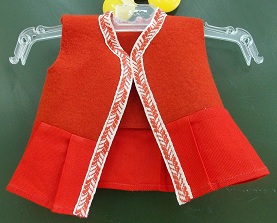 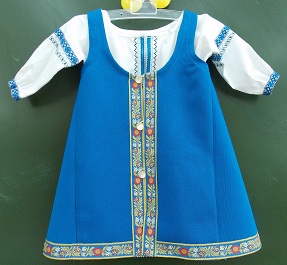 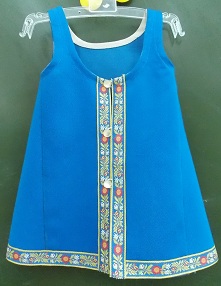 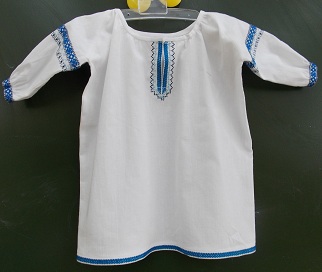 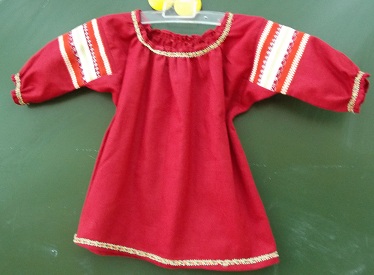 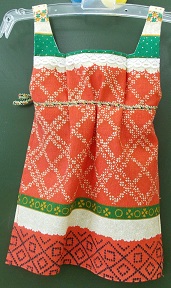 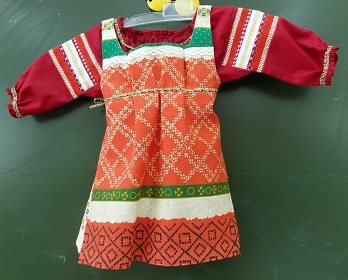 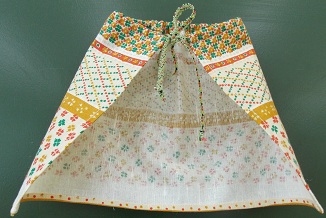 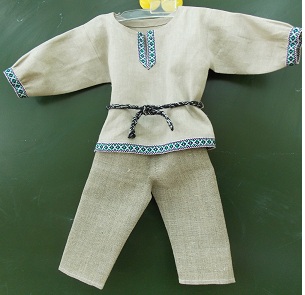 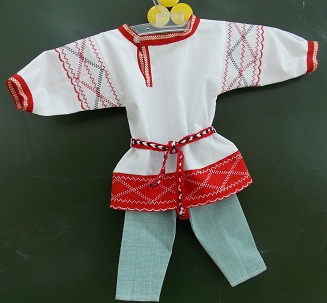 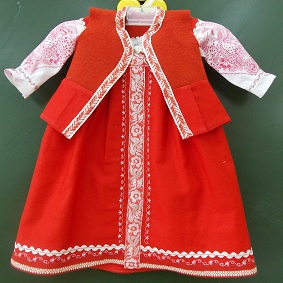 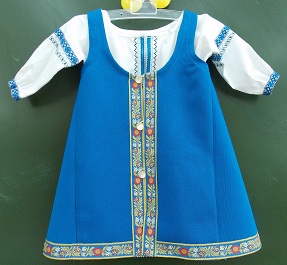 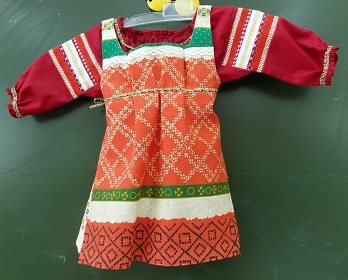 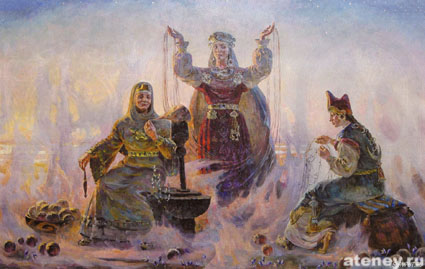 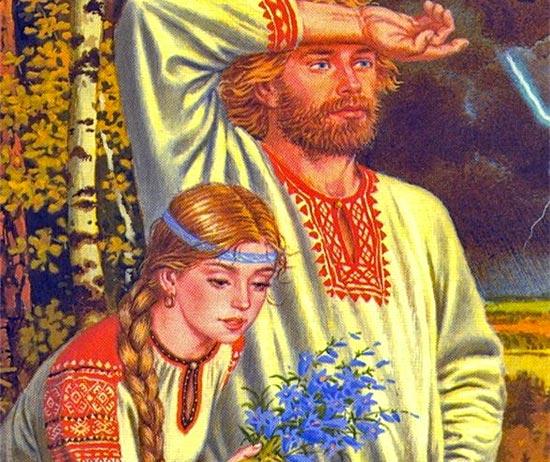 Славяне
СЛАВЯНЕ древние — большая группа племен, предки современных славянских народов,  говоривших на разных языках.
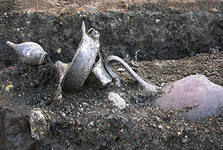 Древний –
.
существовавший или возникший в отдаленном прошлом, очень давний.
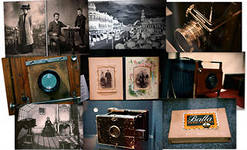 МУЗЕЙ -
учреждение, где собирают, изучают и хранят предметы, памятники истории и культуры.
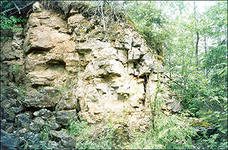 ИЗВЕСТНЯК-
горная порода, состоящая из    глинистых и песчаных частиц.
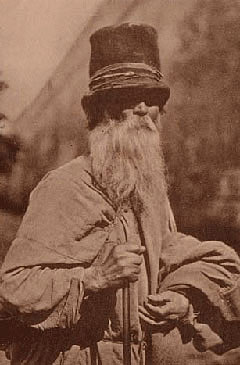 ПРЕДОК -
предшественник по роду, а также соотечественник из прежних поколений.   
Родители.
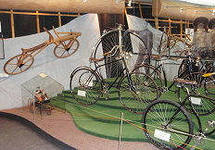 Экспонат -
предмет  выставленный напоказ, для обозрения в музее или на выставке.
«Встают над Митино рассветы,
Как много сотен лет назад.
Былины скажут Вам об этом:
Здесь торговал славянский брат.
Здесь улиц звонкие названья,
Здесь родниковые ключи.
Гордимся мы, что наше званье-
Митиноградцы —москвичи!»
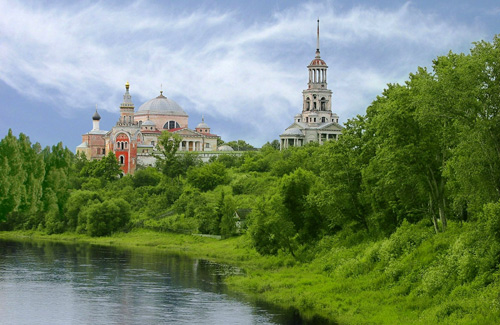 1.Сегодня на уроке я узнал…
2.Мне понравилось…
3.Я хотел бы….
4. Интересно  было…….
5. Я научился….
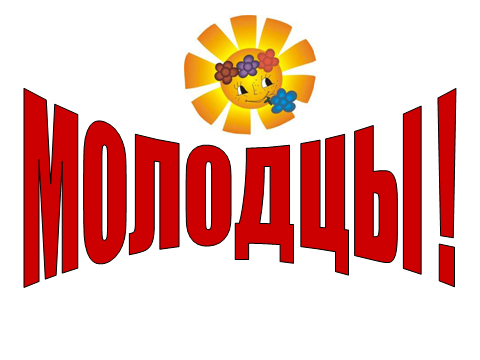